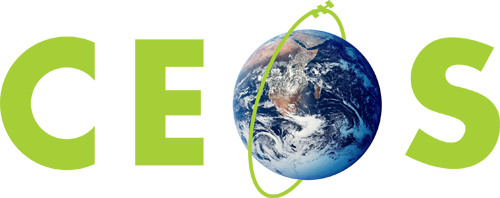 Committee on Earth Observation Satellites
2018-2019 CEOS SIT Chair Priorities
S. Volz, NOAA, SIT Vice Chair
SIT Tech Workshop 2017 Agenda Item #25
CEOS Strategic Implementation Team Tech Workshop
ESA/ESRIN, Frascati, Italy
13th-14th September 2017
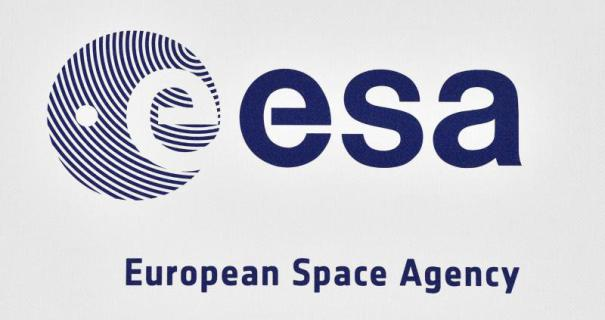 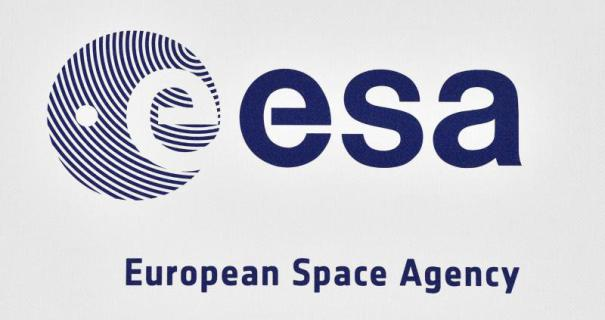 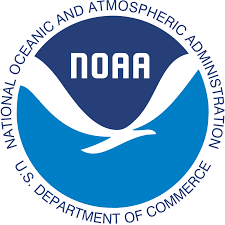 SIT Chair Responsibilities
We have a highly capable organization of dedicated and creative action, collectively focused on advancing Earth Observation as a discipline and as a calling.
We have seen evidence over the last two days of how full – and overfull – our plates are with important, relevant, and needed work.
As the SIT Chair I recognize the Chair team’s primary task is to enable you and the organization to be successful.  
I have four general priorities for NOAA’s tenure.
3
SIT Chair 2018-2019 Priorities
Ensure the efficient execution of existing SIT responsibilities as described in the SIT Terms of Reference, including addressing Working Group and Virtual Constellation (VC) continuity, sustainability, and outputs, including:
Undertaking gap analyses for each VC, to support ongoing and likely upcoming strategic Agency observatory decisions; 
Seeking observations from VCs and WGs on best practices and possible modifications to existing practices; and
Supporting the activities of the CEOS ad hoc Team on Sustainable Development Goals by identifying targets and indicators relevant to each VC.

Enhance the utility of new observations from next generation of geostationary satellites and exploring development of LEO/GEO combination products and data processing capabilities.
4
SIT Chair 2018-2019 Priorities
Improve and clarify CEOS relationships with CGMS, GEO, and to a lesser degree WMO, by identifying coordinated activities and, where appropriate, holistic interaction among CEOS, CGMS, GEO, and WMO, emphasizing the unique values of each.
Identify and focus on areas of appropriate and productive collaboration.
Take stock of trends and future directions so that CEOS can best serve the needs of its Agencies and execute its role most productively alongside CGMS, GEO, and WMO 
Identify appropriate and productive engagement approaches with commercial sector in the process.

Support initiatives undertaken by CEOS Chairs in 2018 and 2019.
5
Observations from SIT TWS
Carbon
GHG Guidebook Development for AC-VC review (Nov ’17) and final (Mar ’18)
AC-VC GHG Constellation white paper draft (Dec ‘17) 
Climate
Submit a more complete report including recommendations/actions referring to 2.0 of the ECV Inventory Gap Analysis to SIT-33 for endorsement – could this be a foundational task of CEOS?
Water
Identify leads and steering committee; proposal for workshop (Oct ‘17)
Virtual Constellations 
Continuity theme - promote gap analyses for each VC, #2 priority
Working Groups
Support multiple Plenary Endorsements
Strategic Guidance Documents
Is it time for a review and update?
6